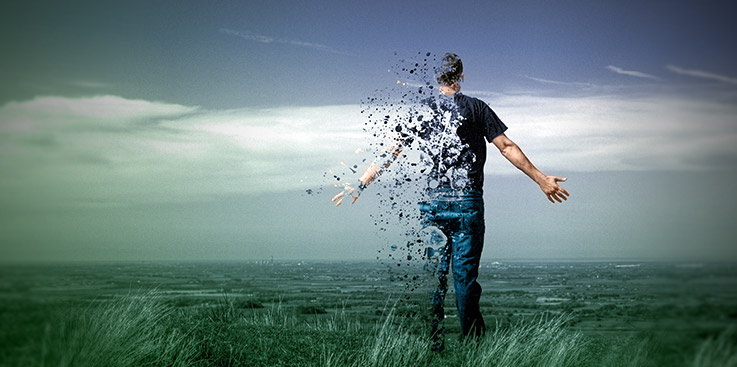 The Rapture
What Does the Bible Say?
Richie Thetford									              www.thetfordcountry.com
What Does the Bible Say?
“The Rapture” nor that doctrine isfound in the Bible
Return of Christ will not be done in secret
1 Thessalonians 4:16
2 Peter 3:10
Revelation 1:7
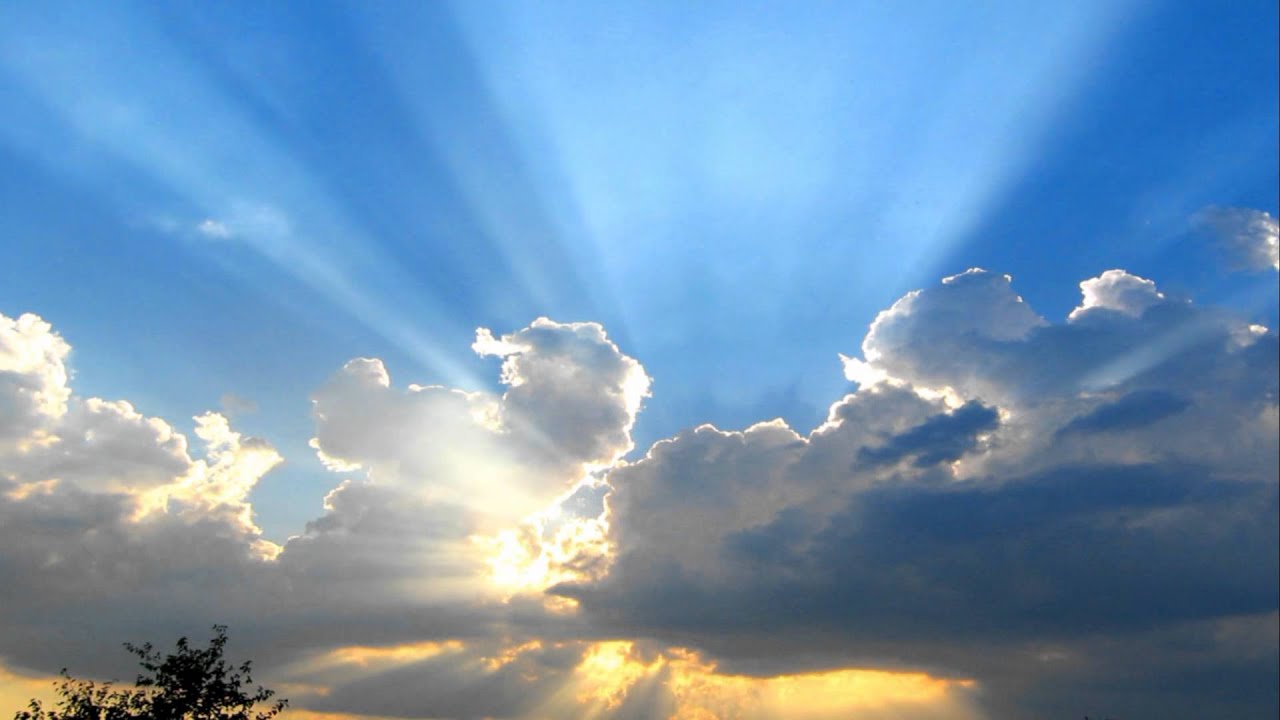 2
Richie Thetford									              www.thetfordcountry.com
What Does the Bible Say?
Rapture theory based on a misinterpretation
Matthew 24:1-3
Matthew 24:34
Only one literal resurrection
John 5:28-29
Acts 24:15
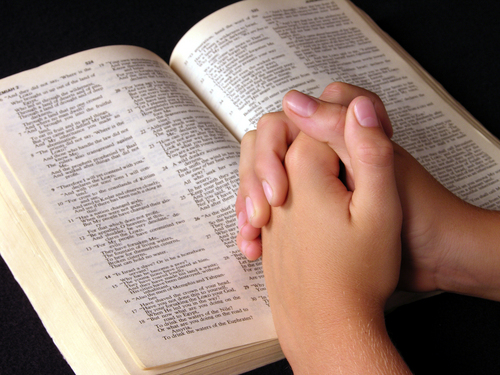 3
Richie Thetford								      	              www.thetfordcountry.com
What Does the Bible Say?
Kingdom not established in the future
John 18:36
Matthew 16:18-19
Revelation 1:9
Colossians 1:13
Hebrews 12:28
Mark 9:1
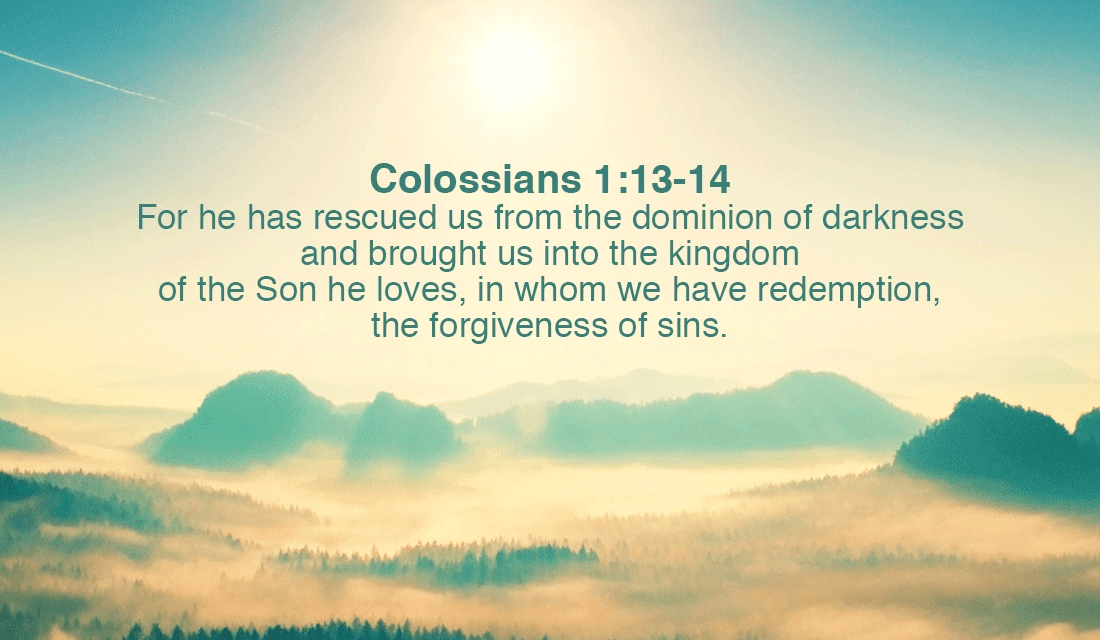 4
Richie Thetford									              www.thetfordcountry.com
What Does the Bible Say?
Revelation is a symbolic book
Revelation 20:1-7
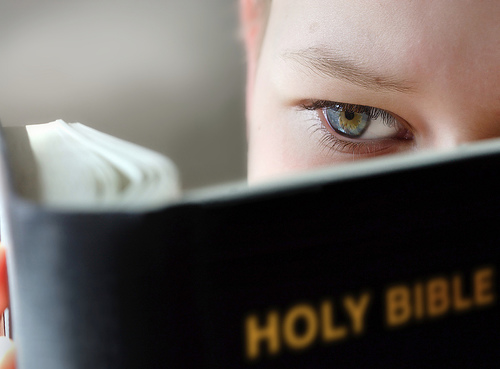 Jesus Christ is reigning today. All people are either in His kingdom or they are not.

Only those in His kingdom and are faithful until death, will be able to live with Him in the eternal kingdom.
5
Richie Thetford									              www.thetfordcountry.com